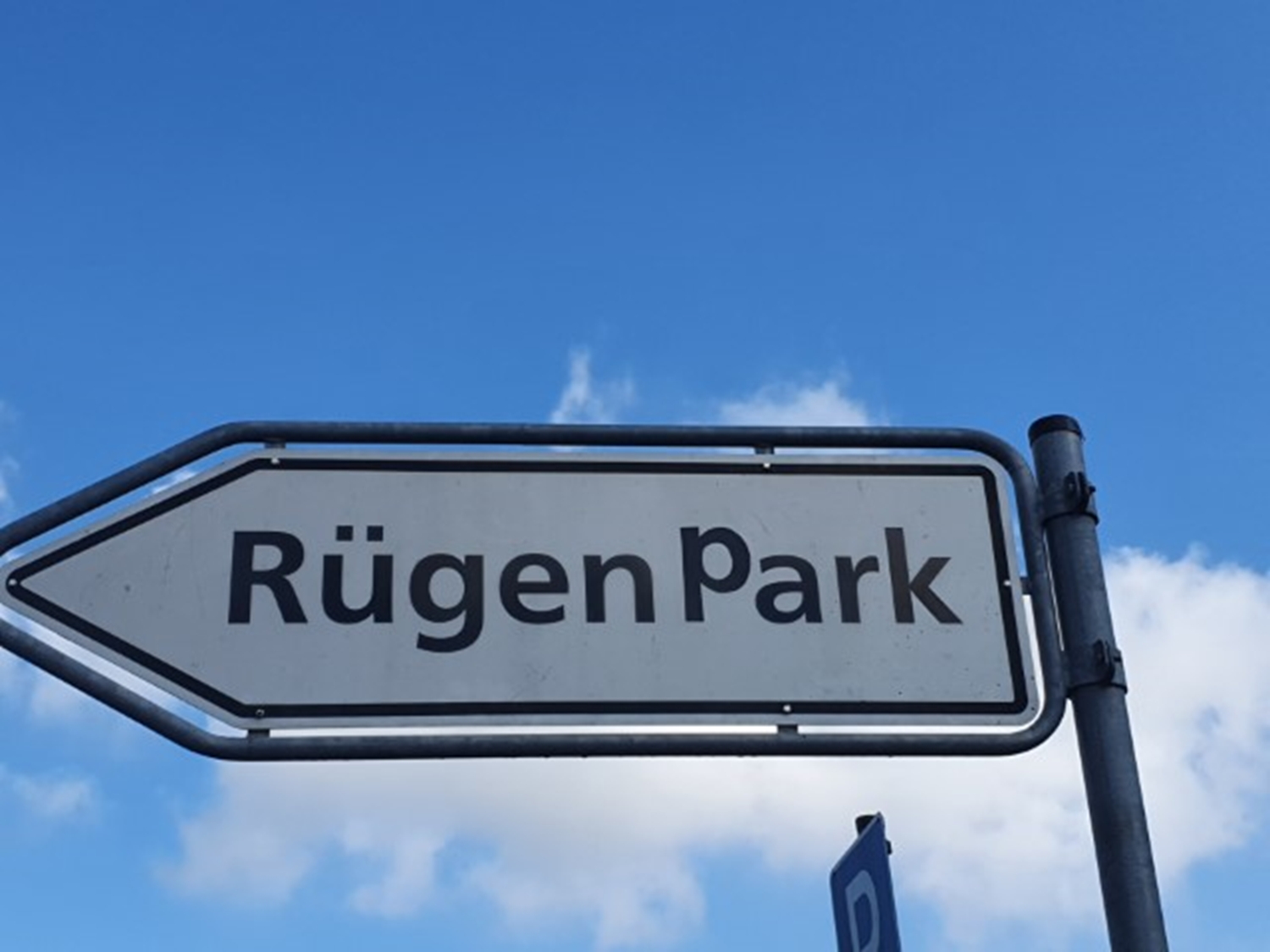 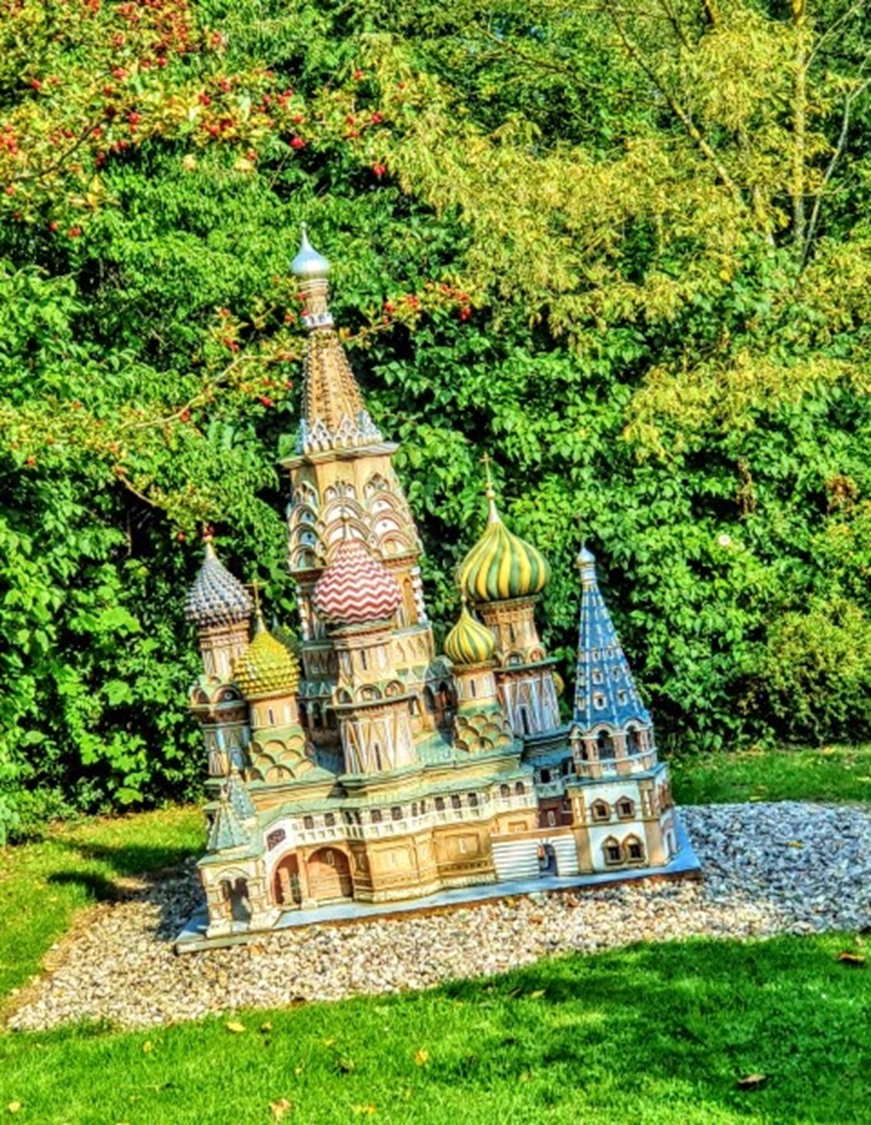 Fotoalbum
von Walter Käppeli
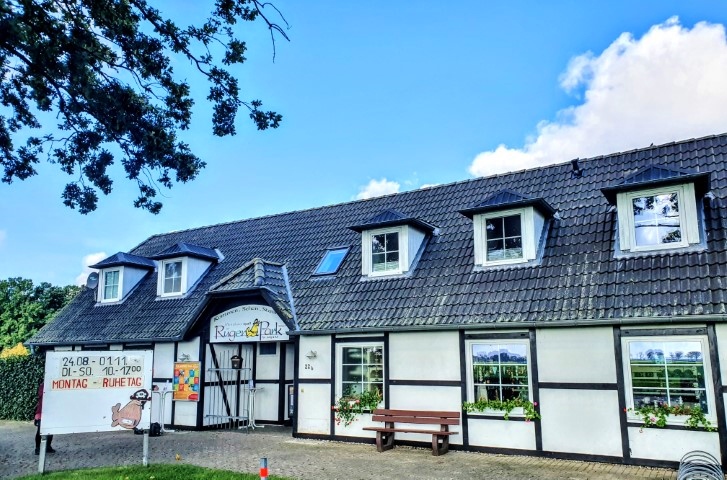 Mit unglaublicher Detailtreue sind über 100  Miniaturen berühmter Bauwerke aus aller Welt im Maßstab 1:25 nachgebildet, bis hin zu Motiven bunter Kirchenfenster oder Beschläge an Portalen. Viele Details, die bei einem realen Besuch verborgen bleiben, werden hier sichtbar.
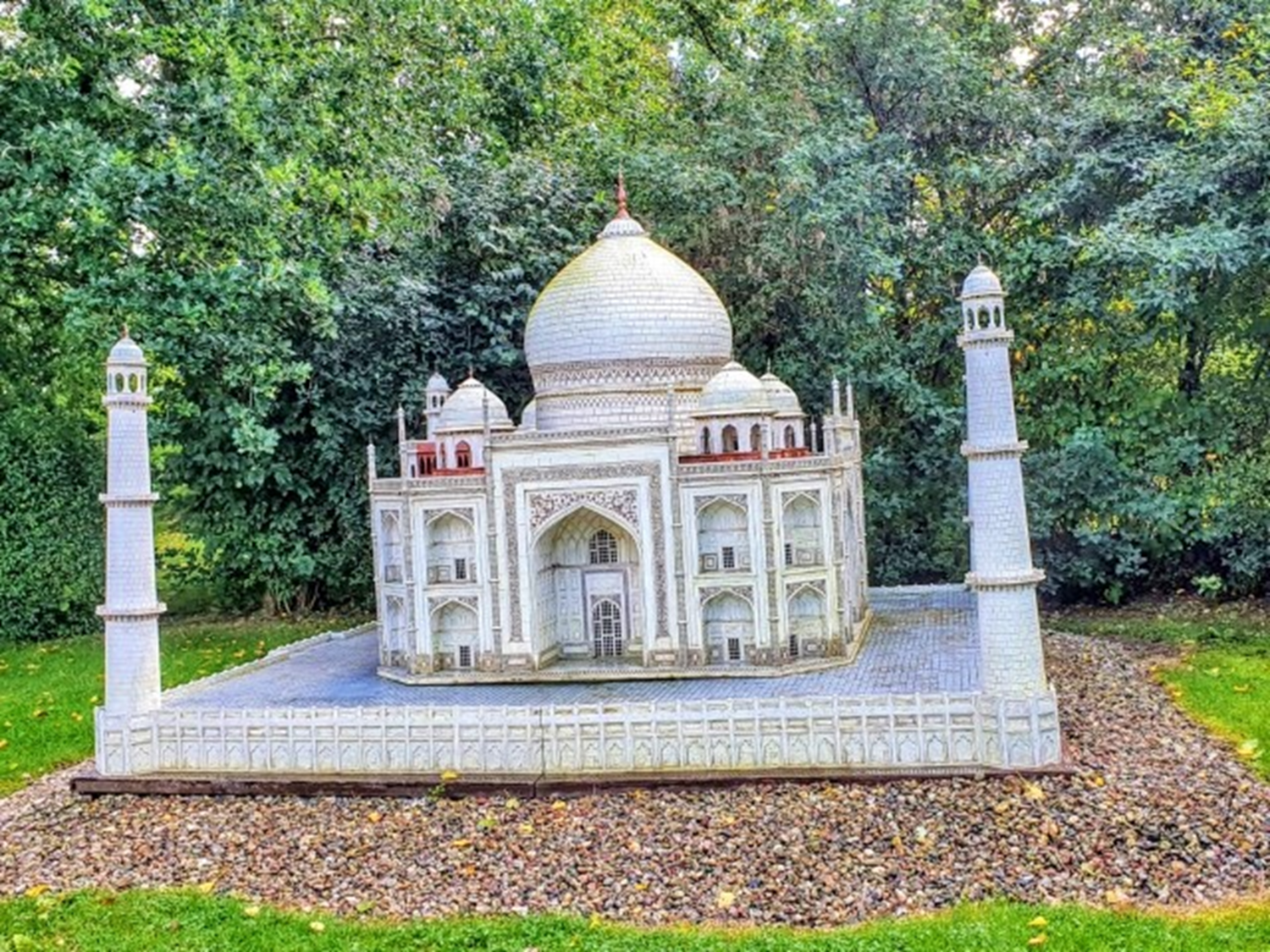 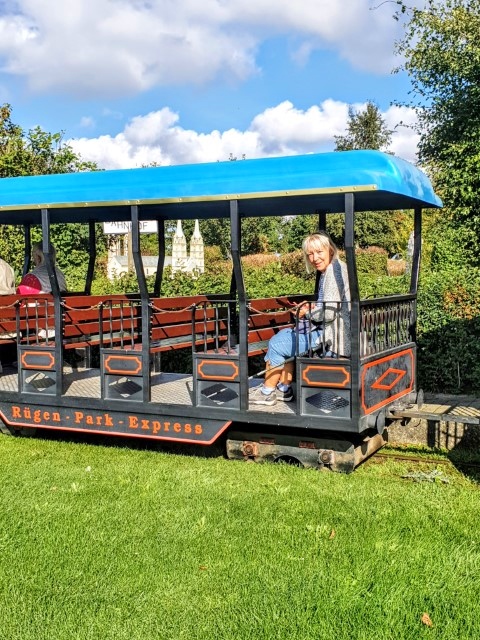 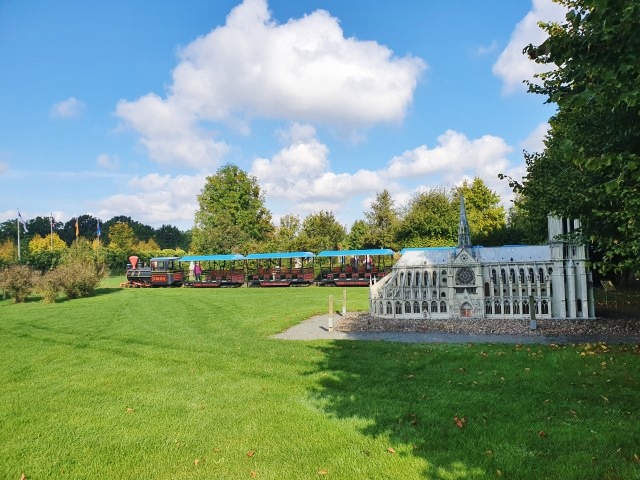 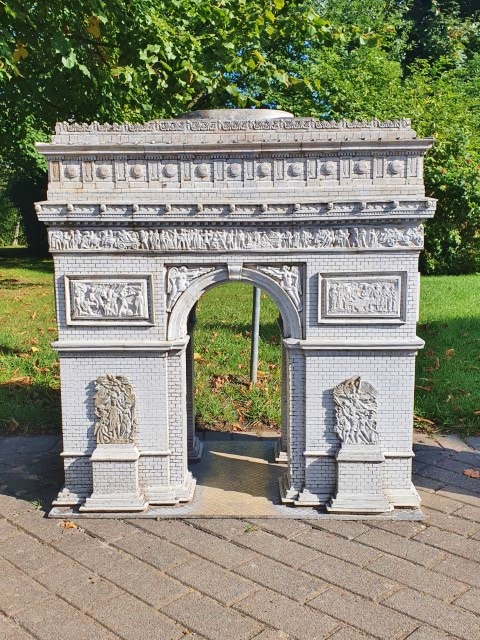 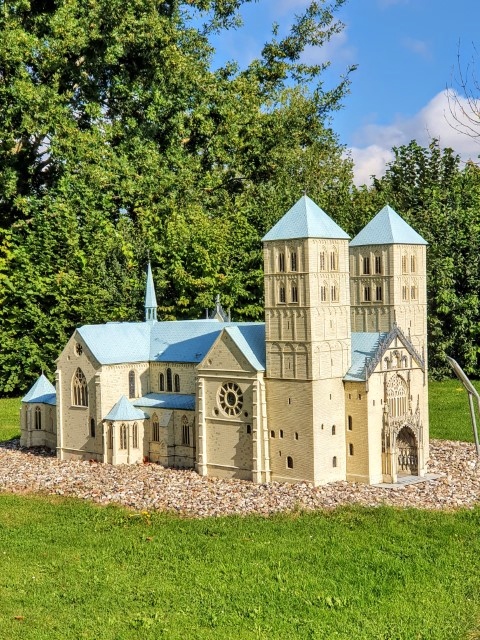 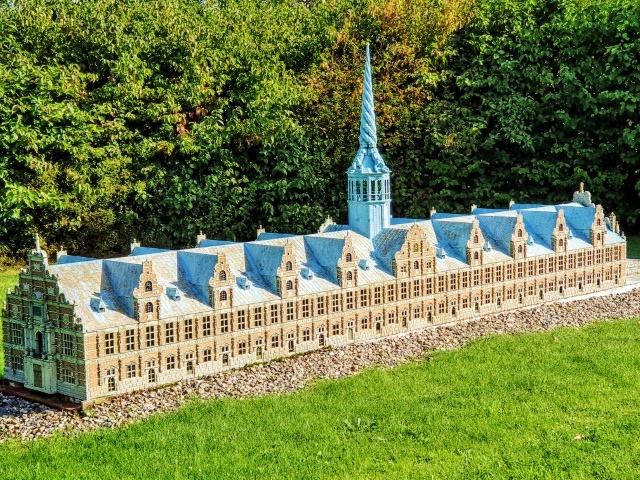 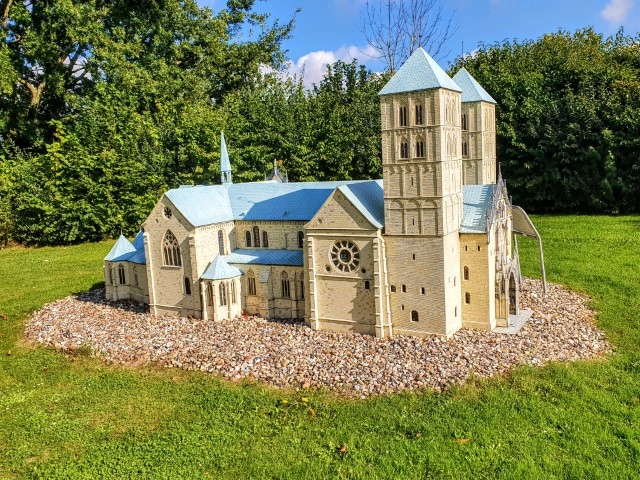 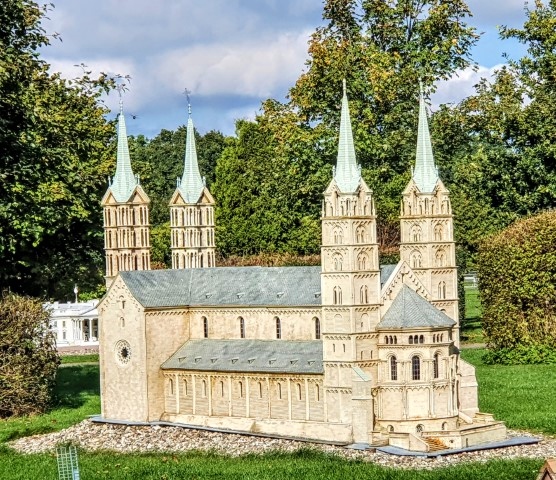 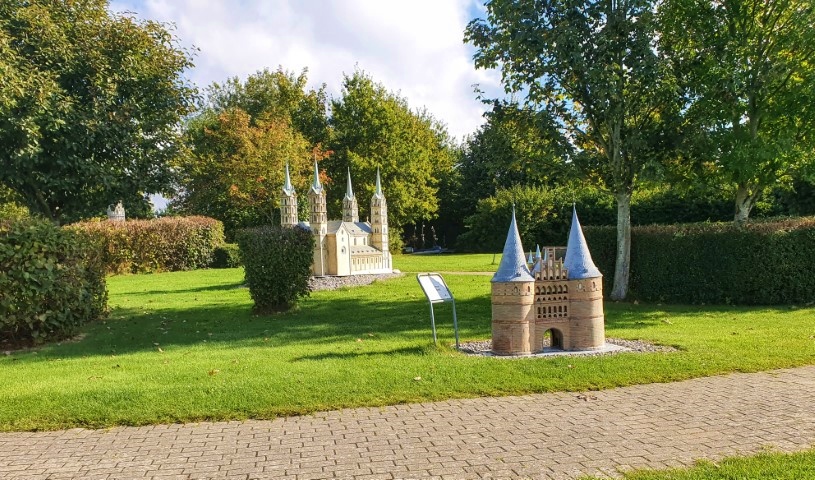 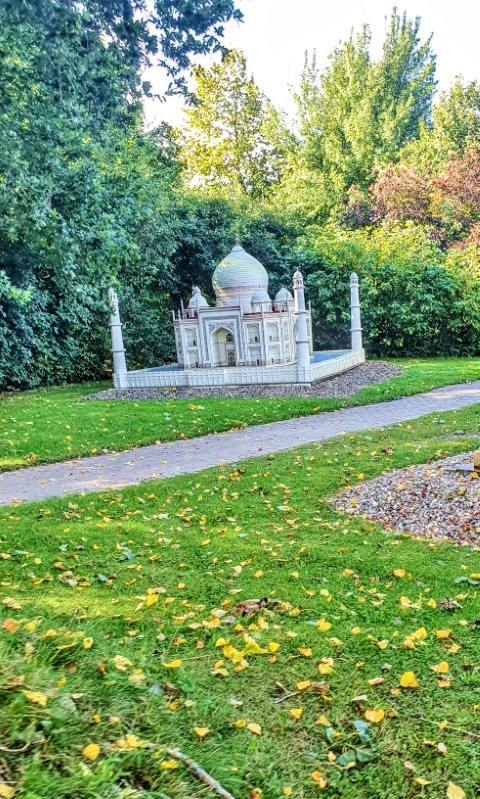 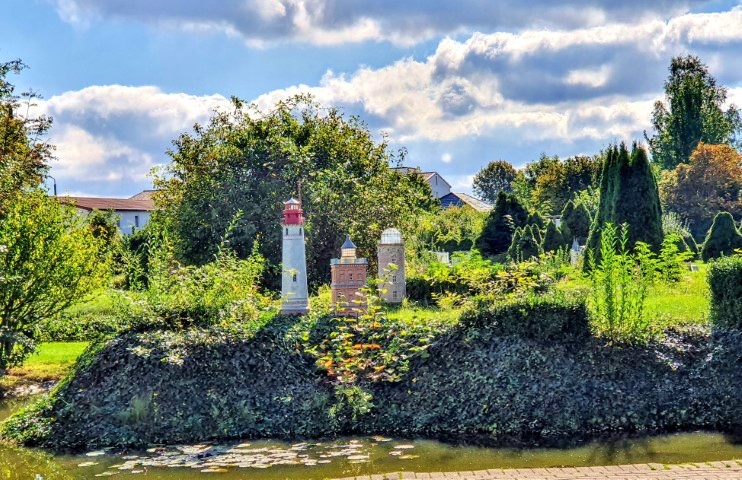 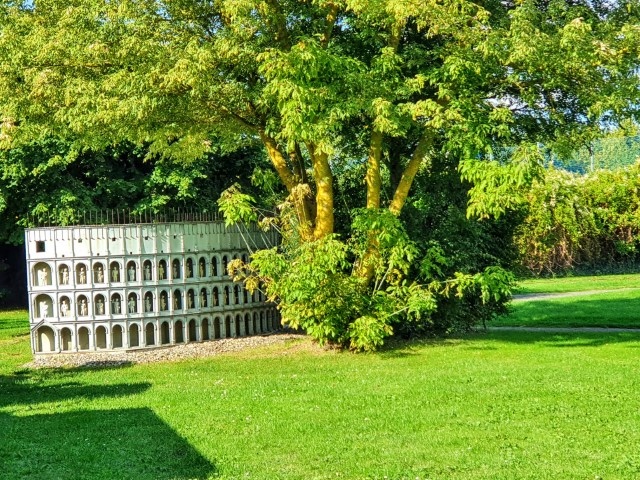 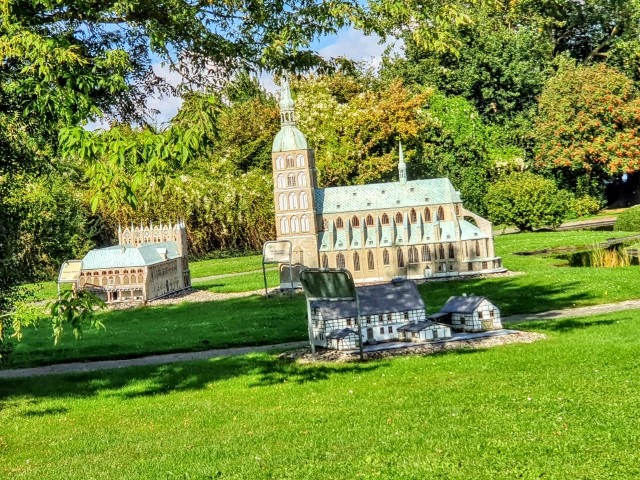 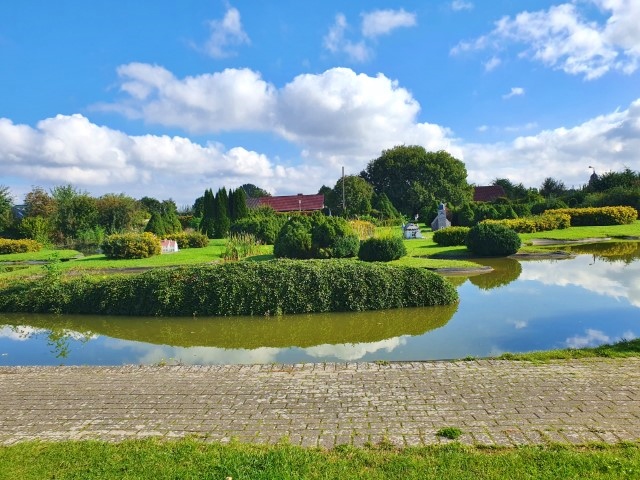 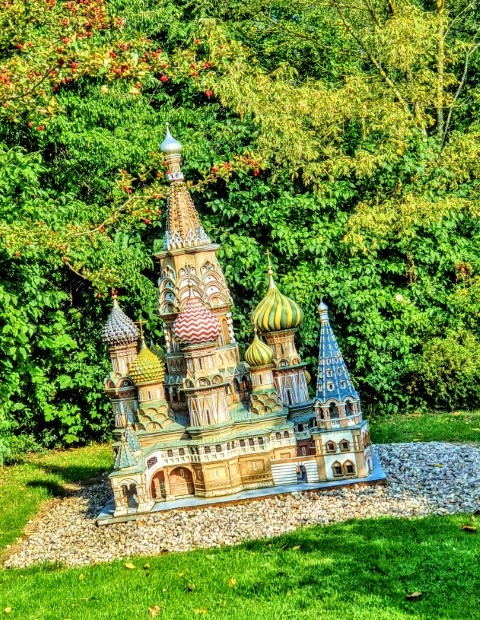 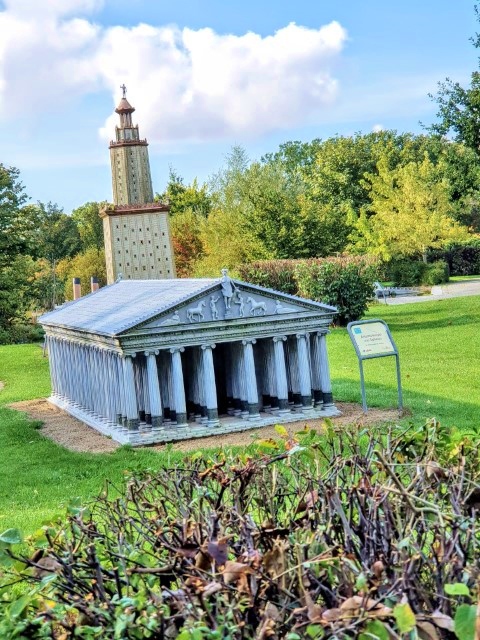 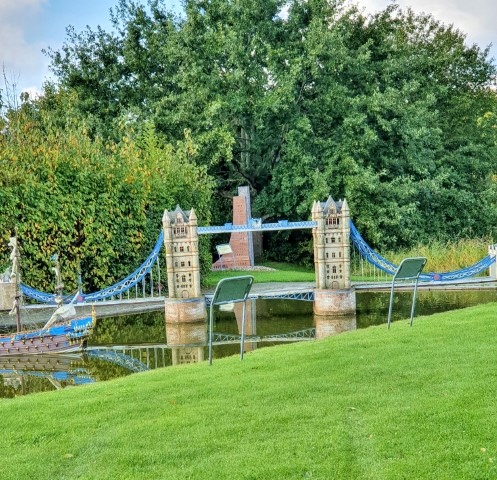 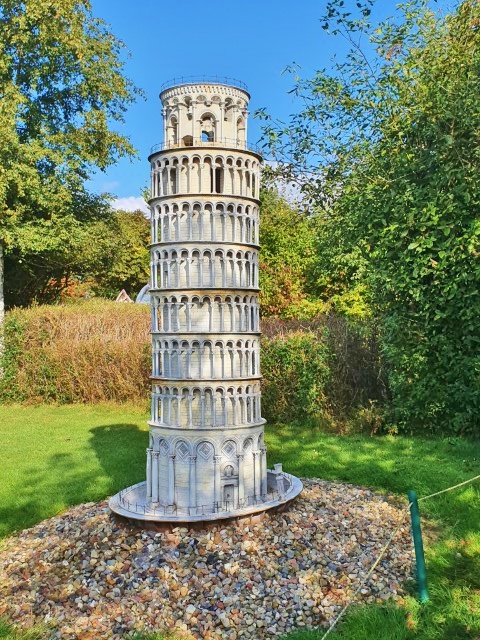 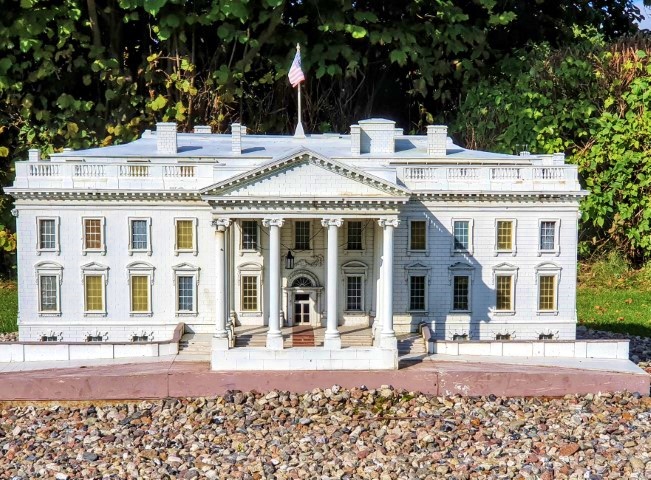 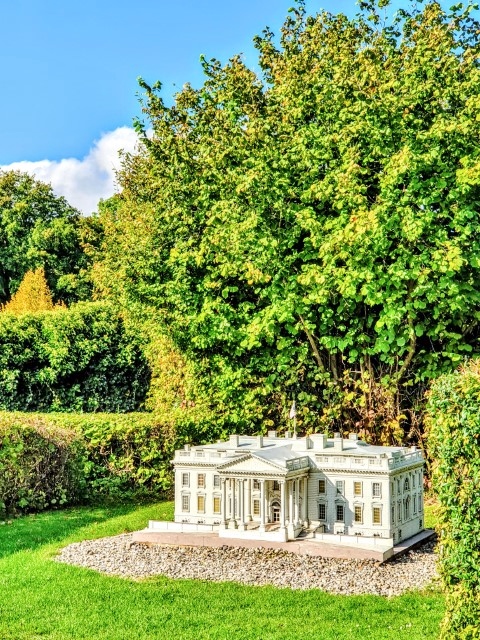 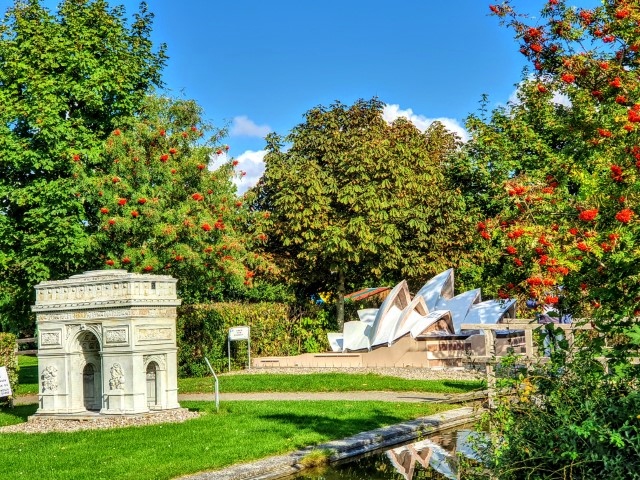 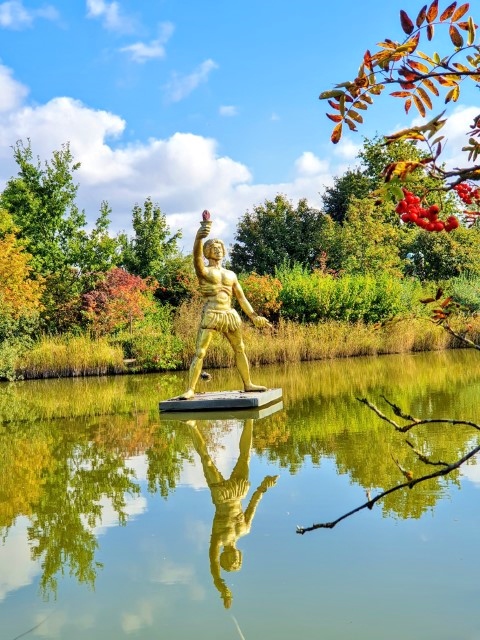 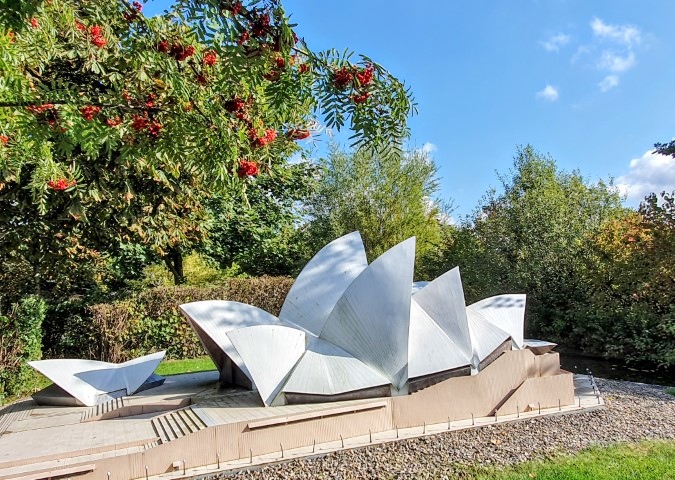 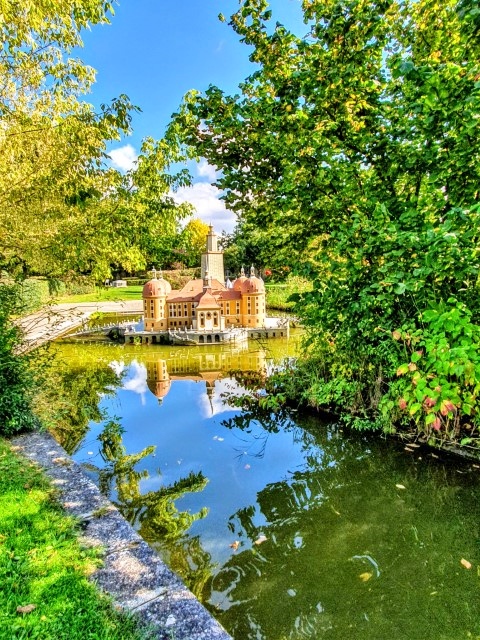 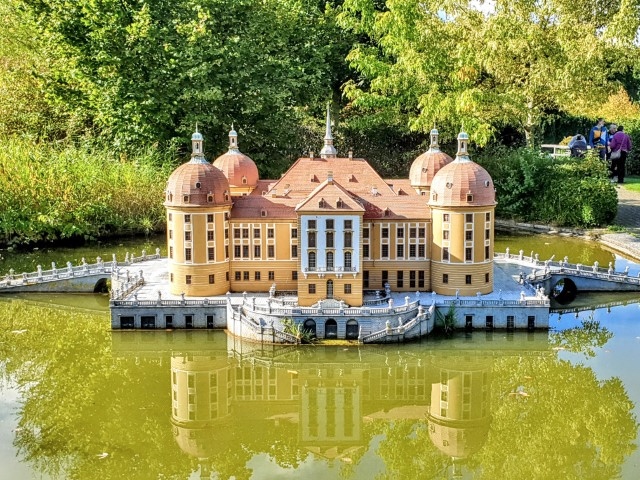 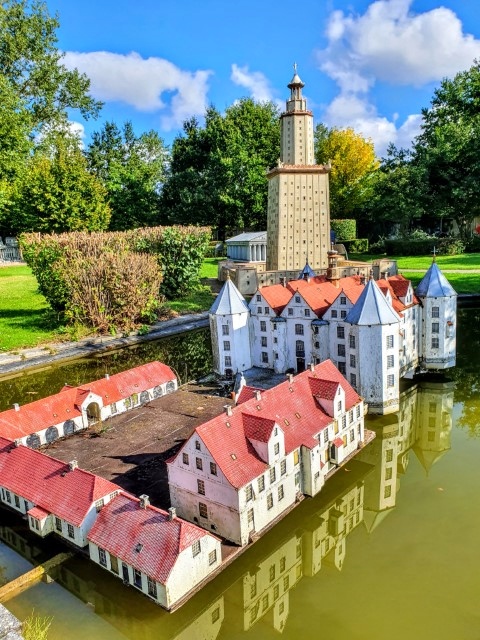 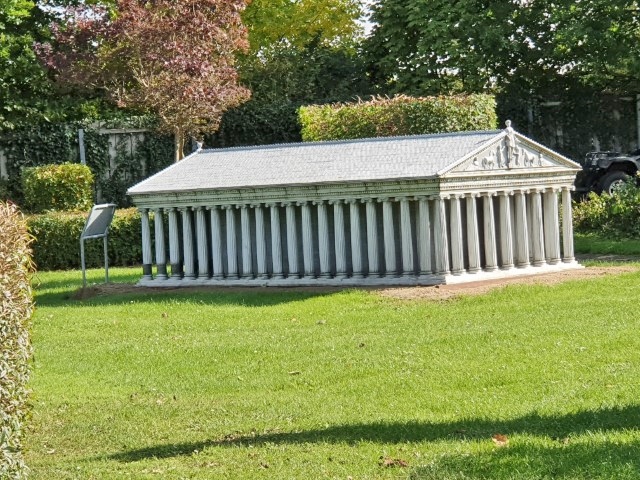 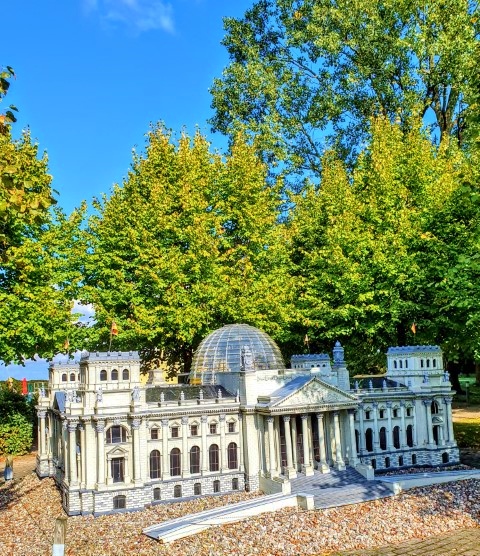 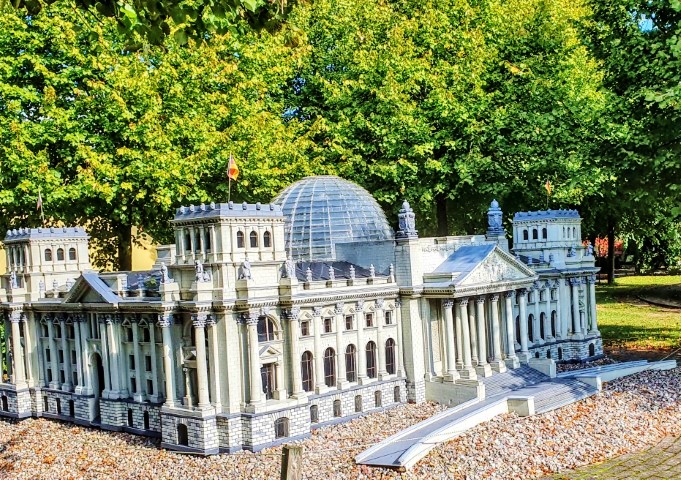 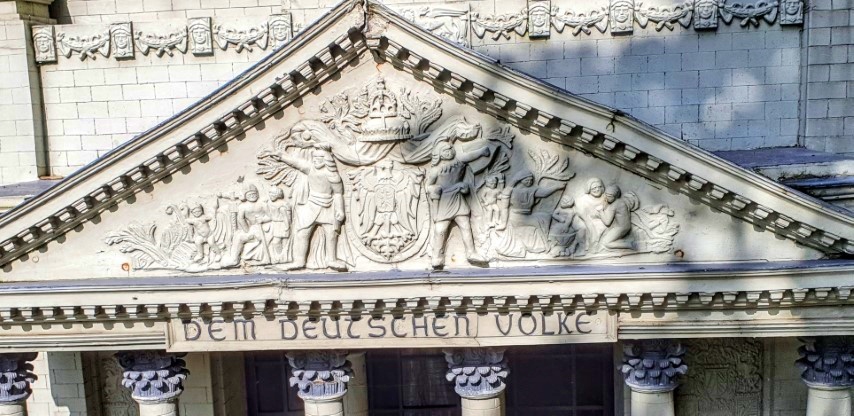 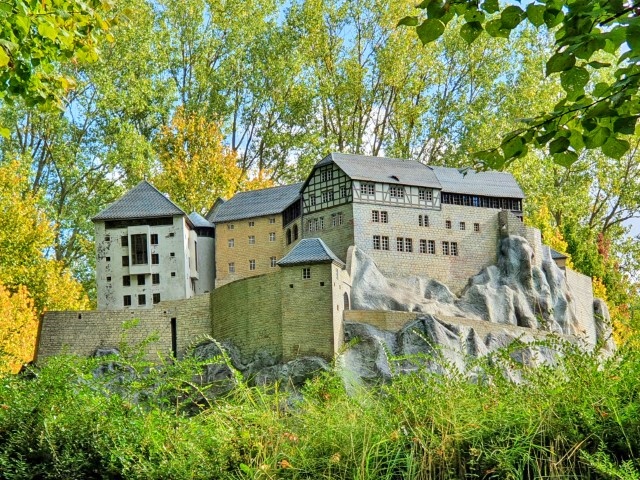 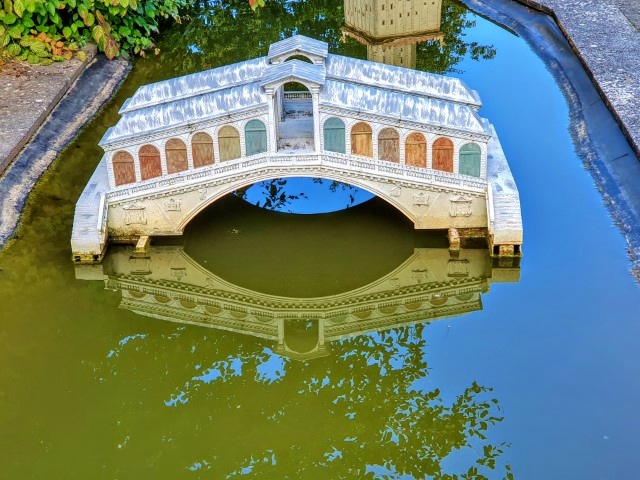 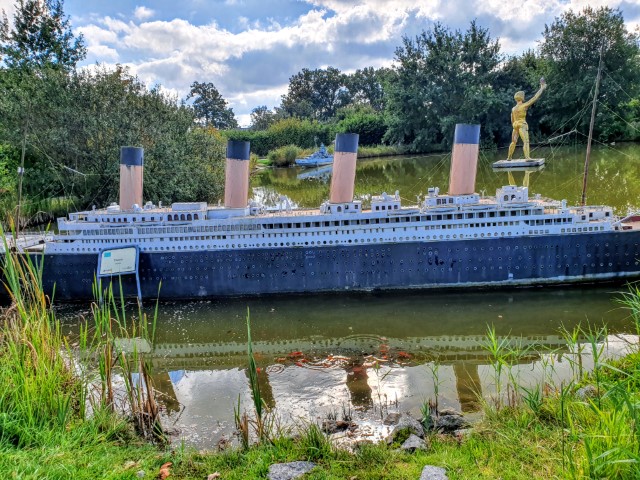 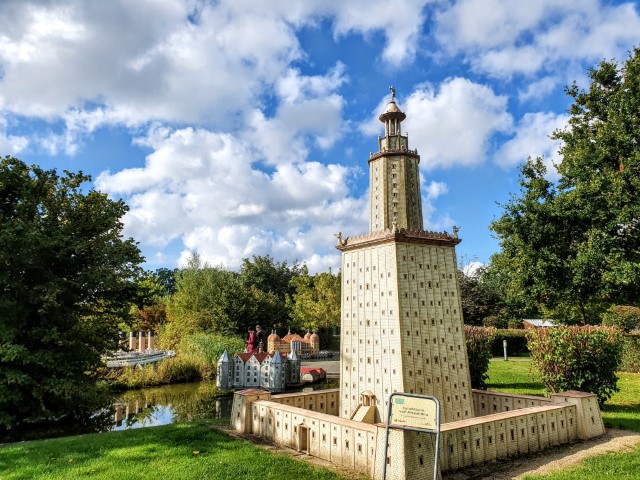 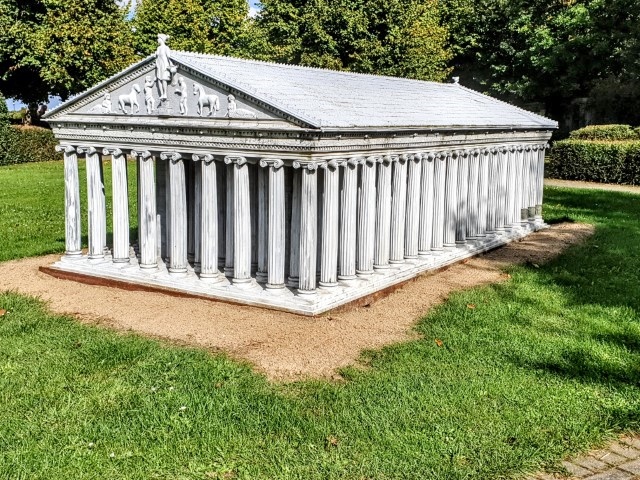 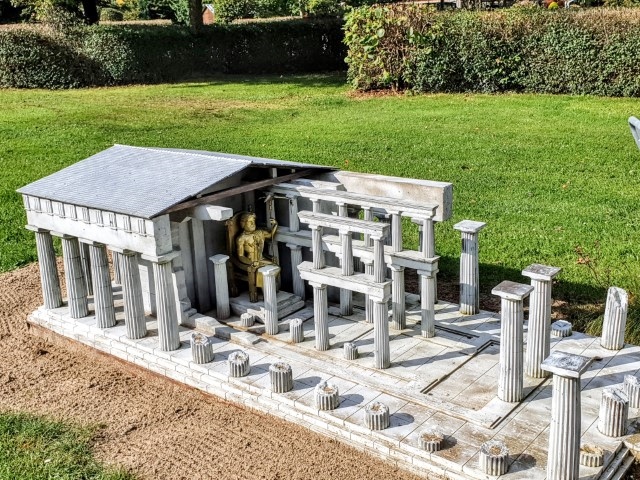 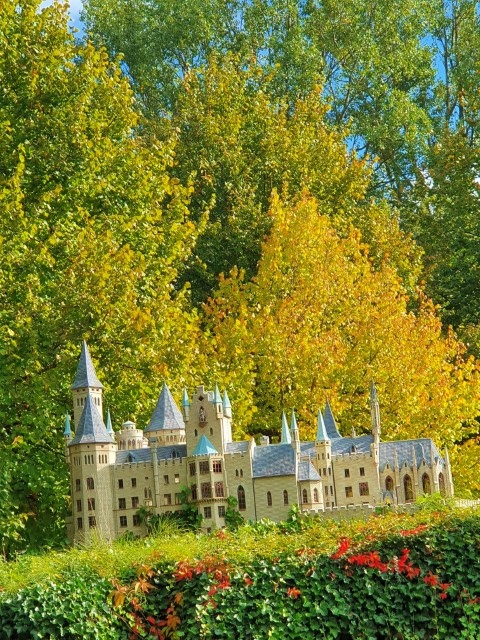 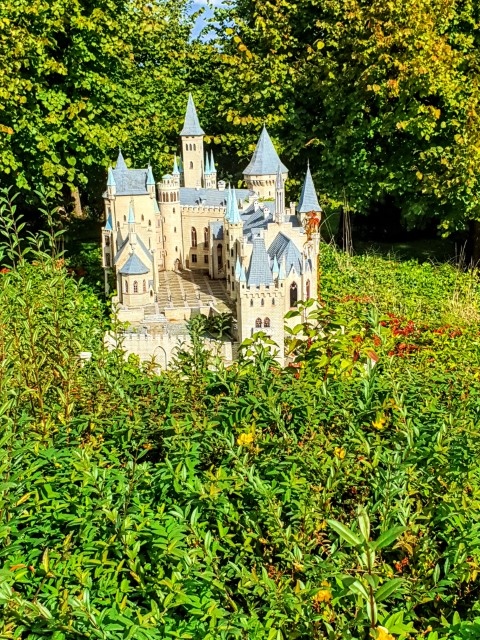 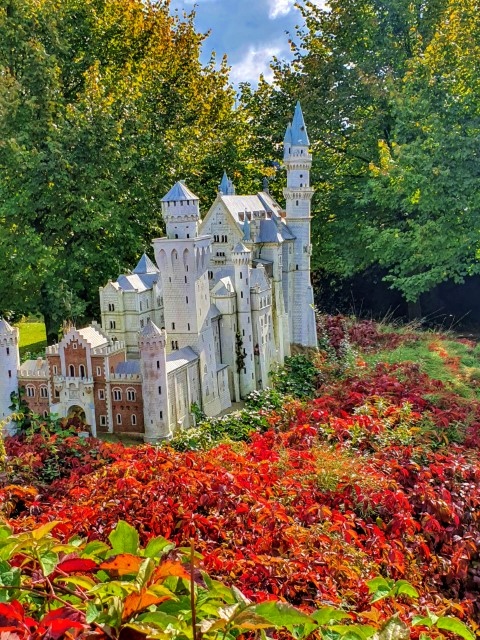 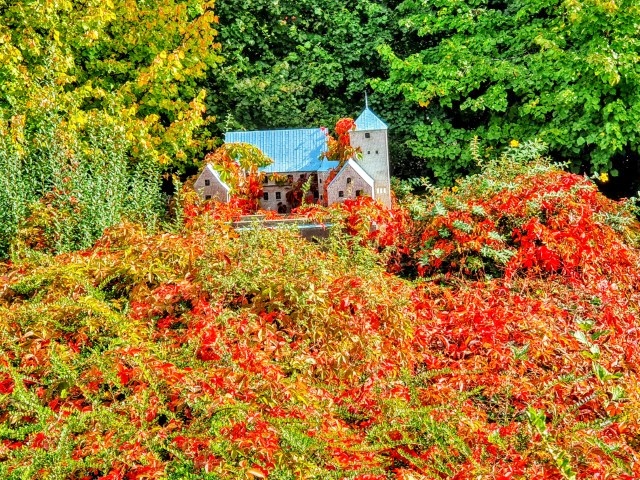 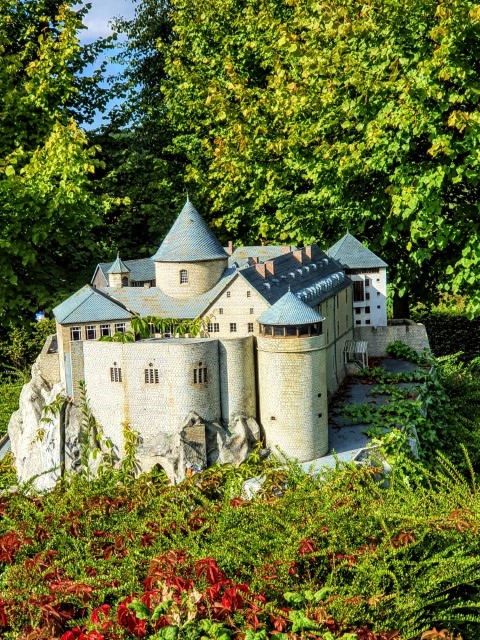 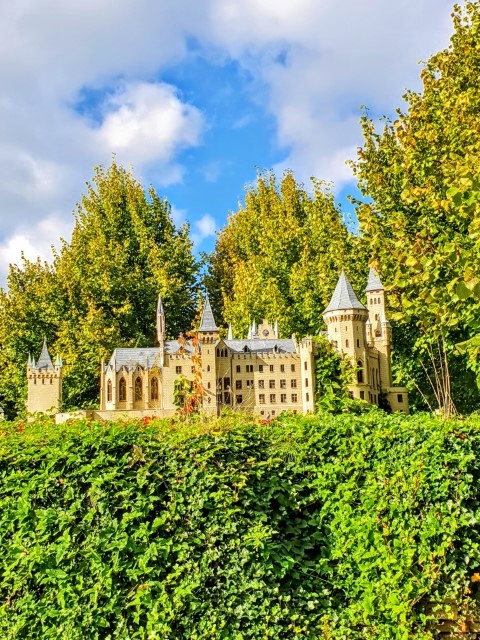 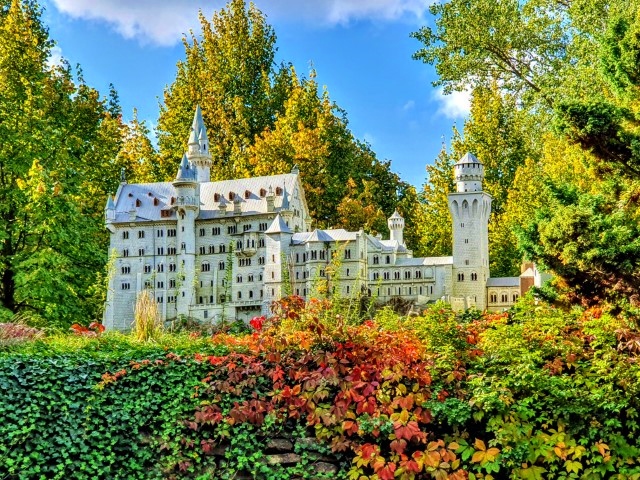 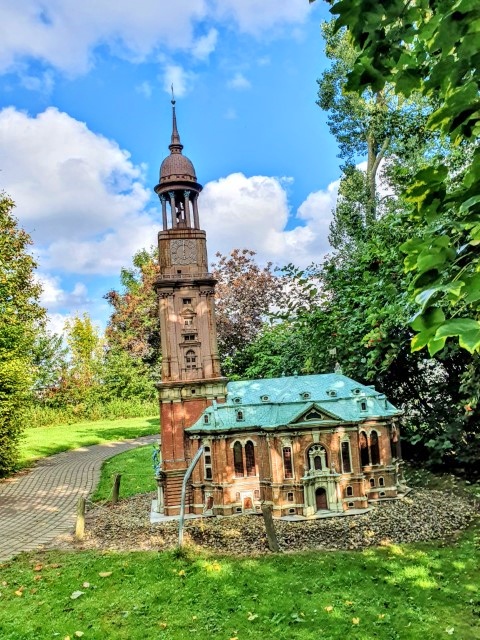 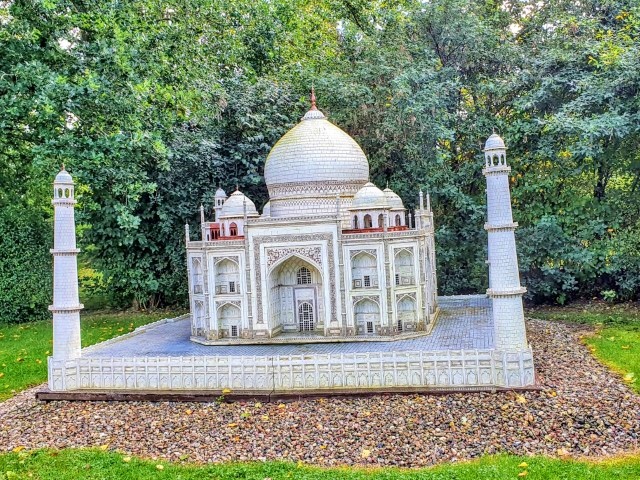 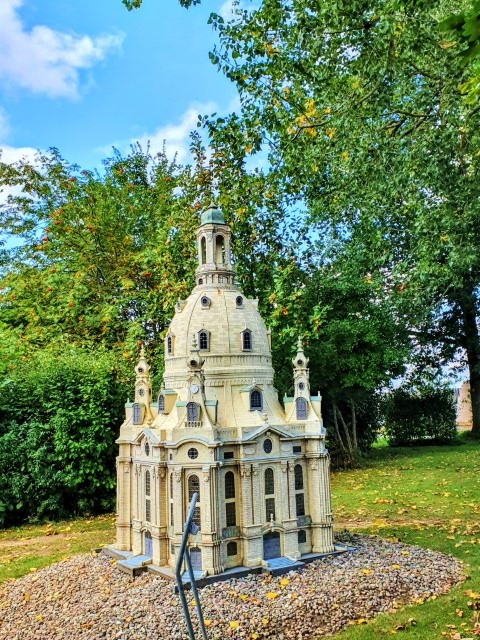 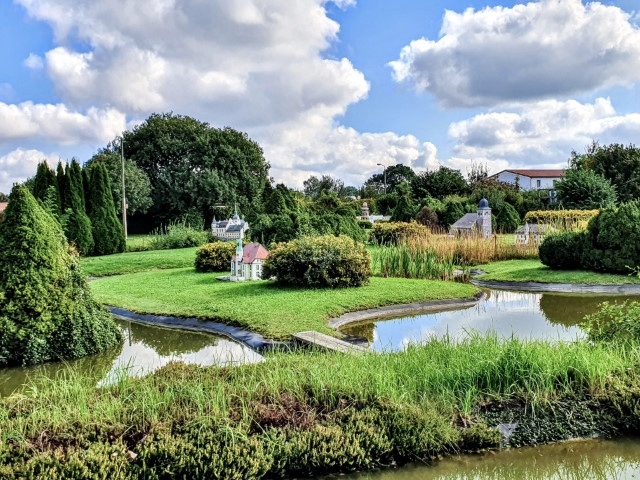 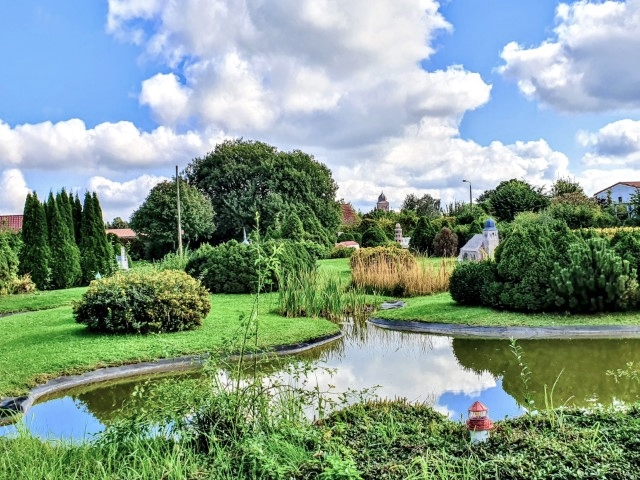 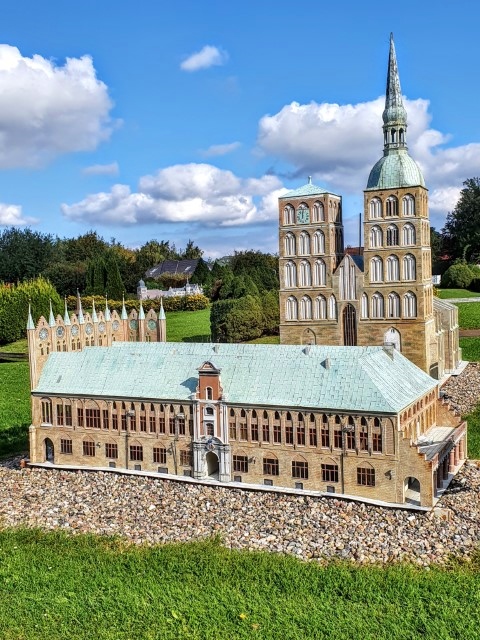 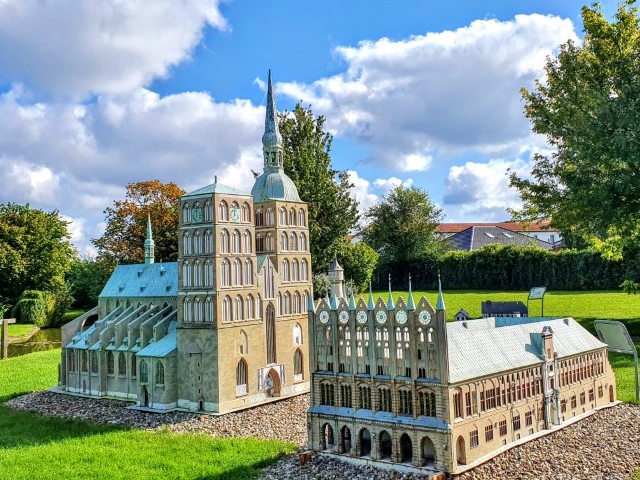 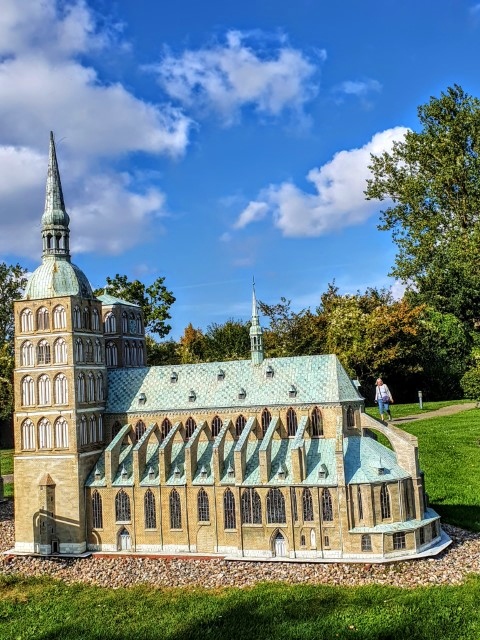 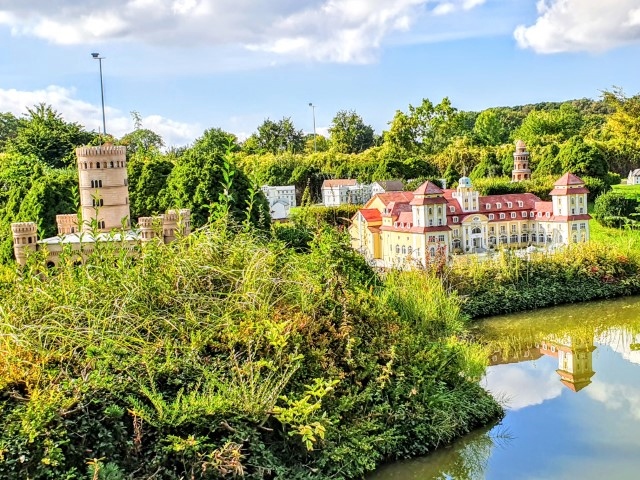 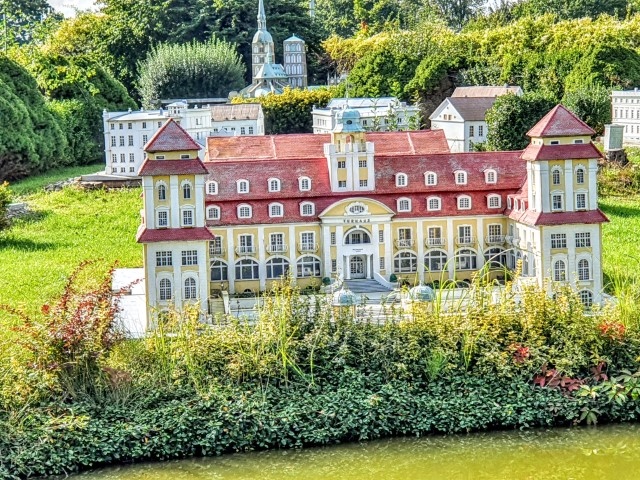 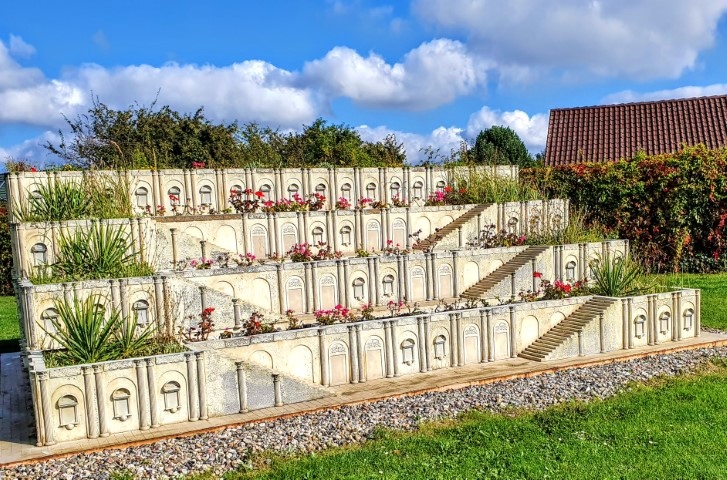 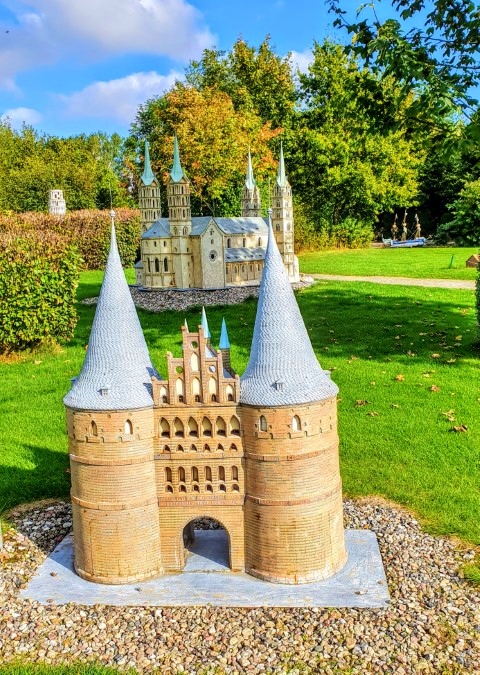 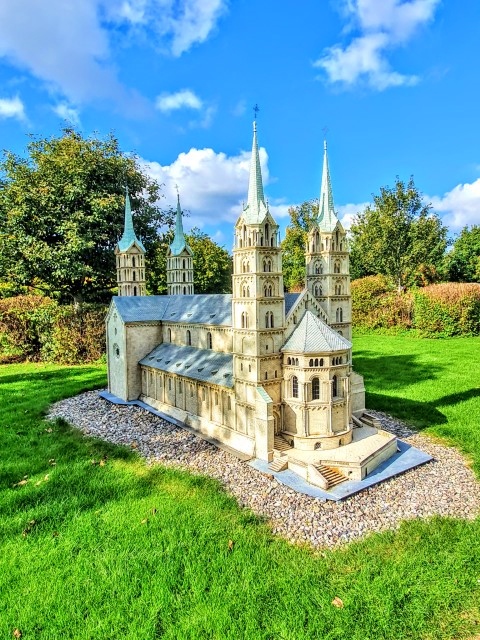 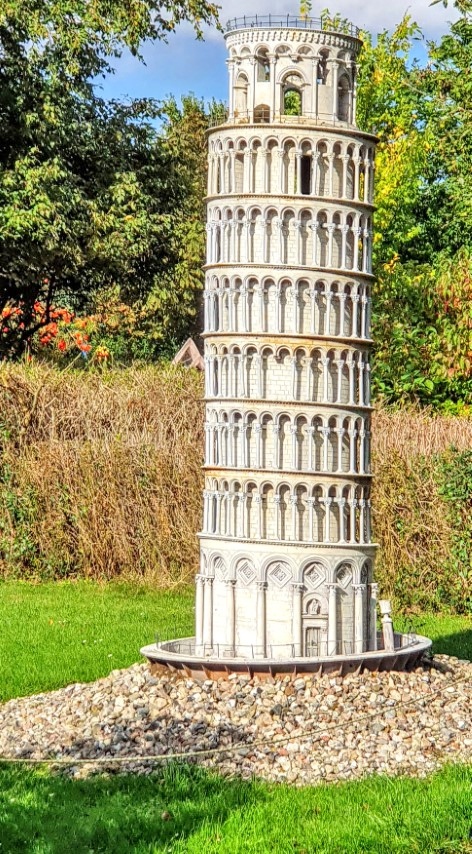 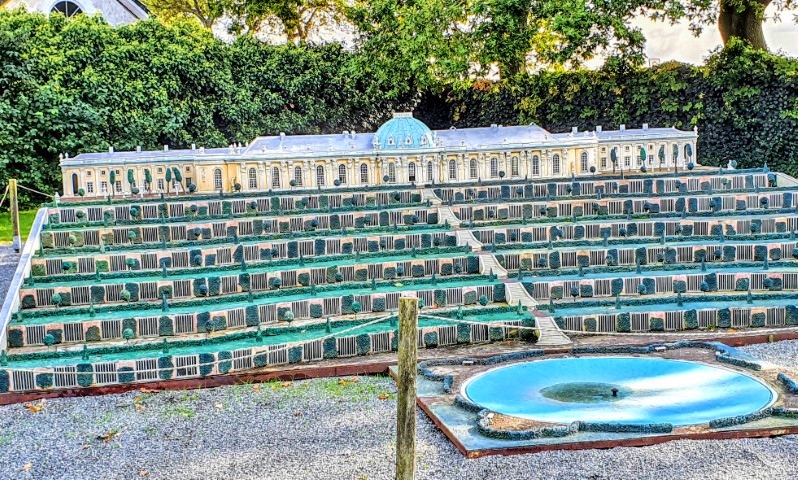 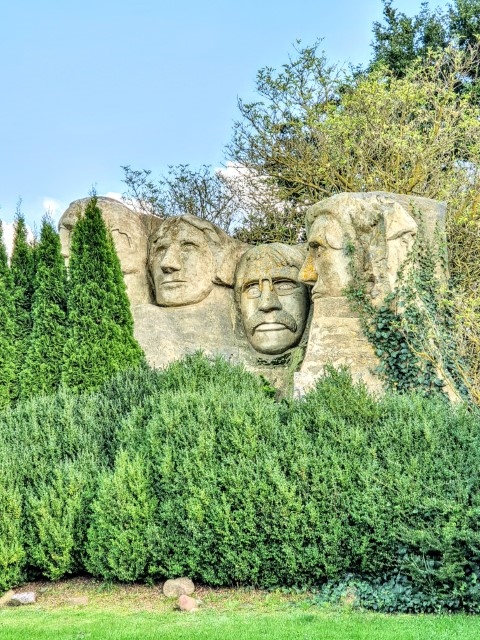 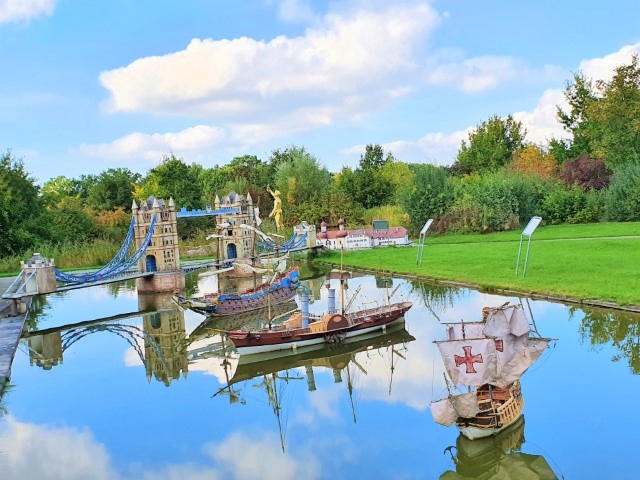 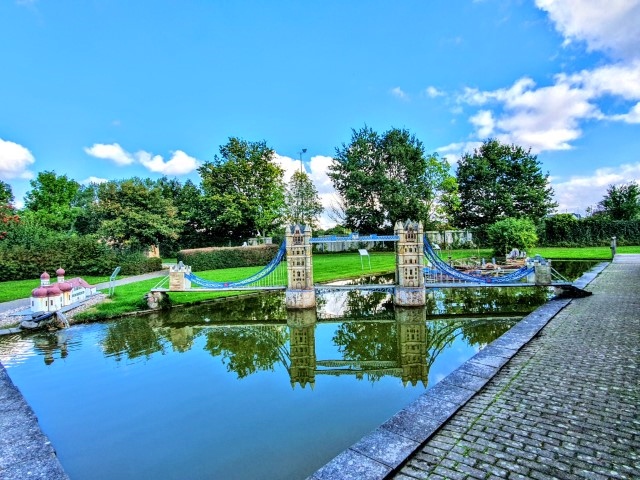 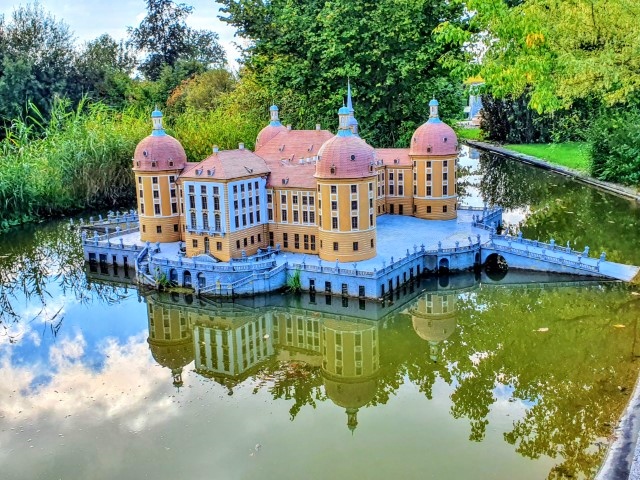